ОСНОВЫ ЭЛЕКТРОХИМИИ
Электрохимические процессы
Электрохимия  - это наука, которая изучает процессы,
либо протекающие с возникновением электрического тока,
либо вызванные электрическим током.
Электрохимические процессы – это частный случай окислительно-восстановительных р-ций.  
ОВР можно осуществлять двумя способами: 
 при прямом контакте окислителя и восстановителя, когда электроны переходят от восстановителя к окислителю непосредственно. 
 при пространственном разделении окислителя и восстановителя, когда электроны переходят по проводнику электрического тока - по внешней цепи.
Первый способ проведения ОВР
Zn + CuSO4 =  Cu + ZnSO4
 
Zn0 + Cu2+ + SO42-  = Cu0 + Zn2+ SO42-
Zn
Zn 0 + Cu2+ = Zn2+ + Cu0
Cu2+
Zn0(металл) - 2е- = Zn2+ (раствор)
Zn2+
Cu2+(раствор) + 2е- = Cu0(металл)
CuSO4
Второй способ проведения ОВР
Гальванический элемент Якоби- Даниэля
(-) A: Zn0 – 2e       Zn2+(р-р)
(+) K: Cu2+(р-р) + 2e        Cu0
электродные процессы:
e_
Zn
Cu
Zn + Cu2+ = Zn2+ + Cu
Zn + CuSO4 = ZnSO4 + Cu
Краткая схема Г.Э.:
(-) А: Zn| ZnSO4|| CuSO4|Cu (+)K
ZnSO4
CuSO4
Устройства, в к-рых энергия химической р-ции непосредственного преобразуется в электри-ческую энергию, называются химическими источниками электрической энергии или химическими источниками тока (ХИТ). 
В технике ХИТы, в которых протекают необратимые реакции принято называть гальваническими элементами: их нельзя перезаряжать и можно использовать однократно. 
ХИТы, в которых протекают обратимые реакции, называют аккумуляторами: их можно перезаряжать и использовать многократно.
Электродвижущая сила (ЭДС)
∆G < 0
при  р = const  и Т = const   ∆G = ∆H – T·∆S,
где ∆Н = ∆U + p∆V, а ∆U = Qp – A   (A = p∆V + Aэл + …)

подставим    ∆G = Qp + p∆V – p∆V – Аэл – T·∆S
для обратимых процессов   Qp = T·∆S, следовательно
∆G = – Аэл = – q ∆E < 0
q = n F, где F = е– NA = 96500 Кл (А·сек) = 26,8 А·час
∆G = – Аэл = – n F ∆E < 0     значит   ∆E > 0
поскольку ∆E – разность потенциалов м. в-лем и ок-лем, то
Возникновение электродного потенциала
Cu
Zn
Двойной электрический слой
Zn2+
Cu2+
Mez+(металл)         Mez+(раствор)
+φ
+φ
∆ φ = φ+
∆ φ = φ–
электродный потенциал
– φ
– φ
При изучении потенциалов различных электродных процессов установлено, что их величины зависят от трех факторов: 
от природы веществ - участников электродного процесса, 
от соотношения между концентрациями  этих веществ и 
от температуры системы. 
Эту зав-сть выражает уравнение Нернста (В. Нернст, 1889 г.):
Стандартный электродный потенциал - это потенциал данного электродного процесса при конц-циях (активностях) всех участвующих в нем веществ, равных единице.
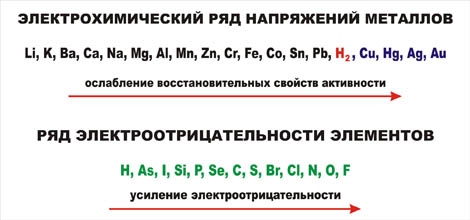 Водородный электрод
Для построения численной шкалы электродных потенциалов нужно потенциал какого-либо электродного процесса принять равным нулю. В качестве эталона для создания такой шкалы принят электродный процесс 
2Н+ + 2е- = Н2.
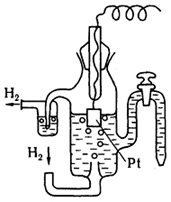 Изменение энергии Гиббса в этой полуреакции при стандартных условиях, принимается равным нулю. Стандартный потенциал данного электродного процесса принят также равным нулю.
Рис. 3. Водородный электрод.
φ = φ° + 0,059 lg[H+] – 0,030 lgpH2
φ = φ° + 0,059 lg[H+] = 0,059 lg[H+].
учитывая, что lg[H+] = – рН, получаем:  φ = – 0,059 рН.
Определение величины электродных потенциалов
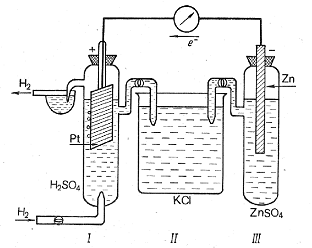 ΔE = φx – φ0H =
  = φx – 0
ΔE = φx
Концентрационные элементы
Pt, H2 | H2SO4  || H2SO4 | H2, Pt
C1
C2
φ1 = – 0,059 рН1
φ2 = – 0,059 рН2
Топливные элементы
К: 2Н2 + ОН– + 4е– = 4Н2О
е–
А: О2 + 2Н2О = 4ОН–+ 4е–
ΔЕтеор = 1,229 В
ОН–
Н2O
ΔЕпракт = 0,7 – 0,9 В
+
-
Н2
О2
КОН
Задача 1. Определить знаки электродов в гальван. эл-те Co|CoCI2||AICI3|AI, указать анод и катод, объяснить механизм возникновения тока в данном элементе.
Решение:
е–
А(-)  AI|AICI3||CoCI2|Co  (+)К
Возникновение эл.тока в данном ГЭ связано с разной поляризацией электродов и протеканием ОВР.
Задача 2. Составьте схему гальван. эл-та, в основе к-рого лежит р-ция: Mg+SnCI2MgCI2+Sn. Напишите электронные ур-ния анодного и катодного процессов. Вычислите ЭДС этого элемента, если Mg2+=0,01моль/л, Sn2+=0,0001моль/л.
Решение:
A(–) Mg|MgCI2||SnCI2|Sn (+)K
А: Mg – 2е–  = Mg2+
К: Sn2+ + 2е– = Sn
=(– 0,136) + (0,059/2)*lg0,0001 – (– 2,38) – (0,059/2)*lg0,01=
= 2,244 – 0,059 =  +2,185 B
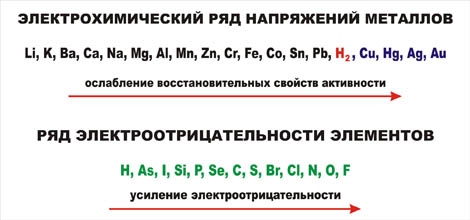